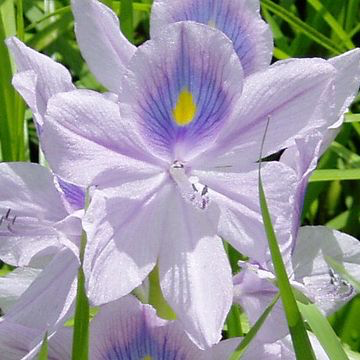 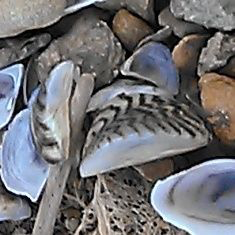 Ten Important Invasive Species
[Speaker Notes: Encyclopedia of Life. Available from http://www.eol.org. Accessed 23 Mar 2015.
Water Hyacinth:  Encyclopedia of Life / Flora of Zimbabwe / © Mark Hyde, Bart Wursten, and Petra Ballings
Zebra Mussel:  Encyclopedia of Life / iNaturalist.org / © Scott Ellsworth]
Impact on Native Species:  They are large and have big appetites.  They take food and habitat away from native fish
Interesting Fact:  They change aquatic habitats by stirring up lake and river beds causing water to be murky instead of clear
Asian Carp(s)
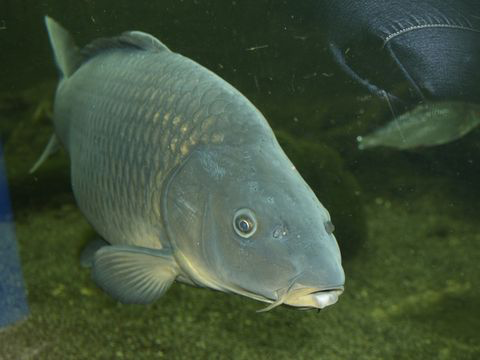 Native Area:  Eurasia

Where Found Now:  North America and Europe

How Did They Get There:  Brought over as food, pet trade, and sport fishing
[Speaker Notes: Encyclopedia of Life. Available from http://www.eol.org. Accessed 23 Mar 2015.  Asian Carp:  Encyclopedia Of Life / Biopix / Agua Silkeborg
"Asian Carp." UMESC. US Geological Survey, 14 Mar. 2014. Web. 26 Sept. 2015. <http://www.umesc.usgs.gov/invasive_species/asian_carp.html>.]
Impact on Native Species:  Plankton eaters -- population grows quickly and eats native populations food supply.
Interesting Fact:  Zebra mussels cluster around pipes blocking them and disrupting water delivery to cities and factories
Zebra Mussel
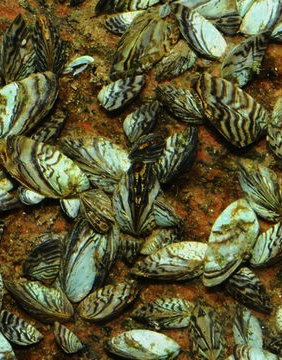 Native Area:  Black, Caspian, Aral, and Azov Seas

Where Found Now:  Russia, Europe, and North America

How Did They Get There:  Brought over in ballast water of ships or attached to  outside of boats
[Speaker Notes: Encyclopedia of Life. Available from http://www.eol.org. Accessed 23 Mar 2015.  Zebra Mussel:  Encyclopedia of Life /Biopix/Aqua Silkeborg\
Crozier, Danielle M., and Daniel P. Malloy. "Economic Impacts of Zebra Mussel Infestation." Economic Impacts of Zebra Mussel Infestation. US Army Corps of Engineers, n.d. Web. 24 Mar. 2015. <http://el.erdc.usace.army.mil/zebra/zmis/zmishelp/economic_impacts_of_zebra_mussel_infestation.htm>.]
Impact on Native Species:  Crowds out native species; impedes irrigation and boating
Interesting Fact:  When it invades an area, other plants are shaded out by hydrilla’s thick mats
Hydrilla
Native Area:  Eastern Hemisphere; U.S. strains originated in Asia

Where  Found Now:  Found primarily in two regions--southeastern and southwestern parts o the U.S.

How Did They Get There:  Aquarium Trade
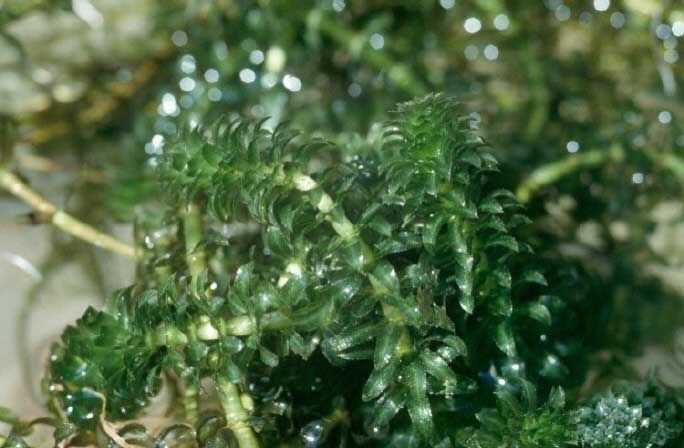 [Speaker Notes: Encyclopedia of Life. Available from http://www.eol.org. Accessed 23 Mar 2015.  Hydrilla:  Encyclopedia of Life / Wikimedia Commons / USGS
"Harmful Aquatic Hitchhikers: Plants: Hydrilla." Harmful Aquatic Hitchhikers: Plants: Hydrilla. US Fish and Wildlife Service, n.d. Web. 16 Sept. 2015. <http://www.protectyourwaters.net/hitchhikers/plants_hydrilla.php>.]
Impact on Native Species:  The plant forms thick mats of roots degrading habitat for birds, insects, and other species
Interesting Fact:  Each plant can grow up to 30 flowering stems producing 2.7 million seeds
Purple Loosestrife
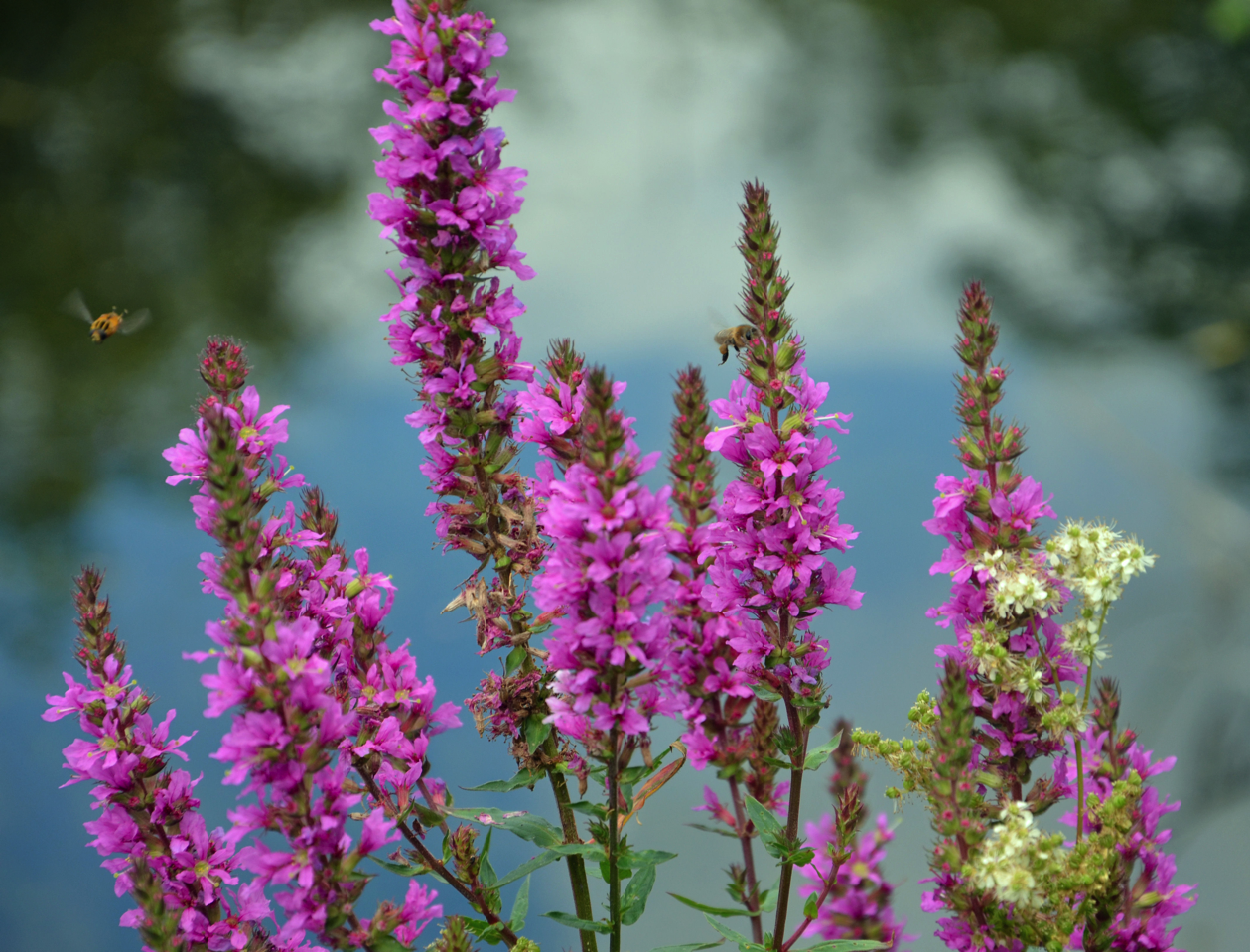 Native Area:   Wetland plant native to Europe and Asia

Where Found Now:  All continental states except Florida

How Did They Get There:  Seeds were included in soil used as ballast in saling ships
[Speaker Notes: Encyclopedia of Life. Available from http://www.eol.org. Accessed 23 Mar 2015.  Purple Loosestrife:  Encyclopedia of Life / Wikimedia Commons / Duncan Harris
Blossey, Bernd. "Purple Loosestrife." Purple Loosestrife. Cornell University, 2002. Web. 16 Sept. 2015. <http://www.invasiveplants.net/plants/purpleloosestrife.htm>.]
Impact on Native Species:   Preys on native species; has venomous spines 
Interesting Fact:  Scientists have launched an “Eat Lionfish” Campaign to help control this invasive species
Lionfish
Native Area:  Western Pacific Ocean

Where Found Now:  Coastal waters of the SE United States and the Caribbean

How Did They Get There:  Aquarium Trade
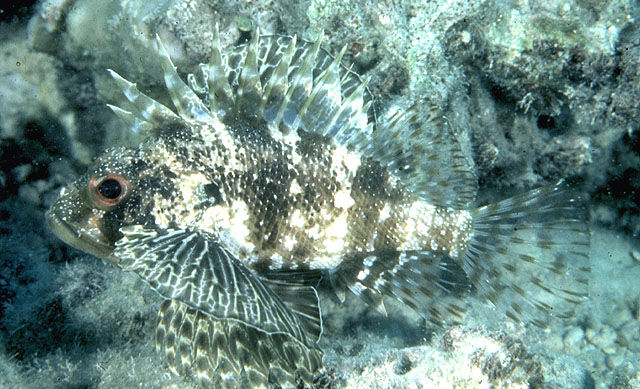 [Speaker Notes: Encyclopedia of Life. Available from http://www.eol.org. Accessed 23 Mar 2015.  Lionfish:  Encyclopedia of Life / FishBase/ © John E. Randall
"Invasive Species: Aquatic Species - Lionfish (Pterois Volitans)." Invasive Species: Aquatic Species - Lionfish (Pterois Volitans). US Department of Agriculture, 26 Sept. 2015. Web. 26 Sept. 2015. <http://www.invasivespeciesinfo.gov/aquatics/lionfish.shtml>.]
Impact on Native Species:  Fast growing vine smothering other plants.  Kudzu can kill mature trees.
Interesting Fact:  During summer months, kudzu can grow up to 26cm (approximately 1 foot) in a single day.
Kudzu
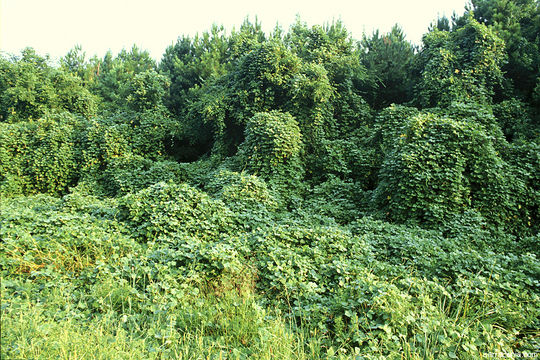 Native Area:  Eastern Asia and some Pacific Islands

Where Found Now:  North America and Europe

How Did They Get There:  Ornamental plant and for eating
[Speaker Notes: Encyclopedia of Life. Available from http://www.eol.org. Accessed 23 Mar 2015.  Kudzu:  Encyclopedia of Life / CalPhotos / © Barry Rice
"The Amazing Story of Kudzu." Max Shores. University of Alabama, 29 May 2013. Web. 26 Sept. 2015. <http://maxshores.com/the-amazing-story-of-kudzu/>.]
Impact on Native Species:   Outcompetes and replaces native species with long tap roots disrupting natural aquatic systems 
Interesting Fact:  The foliage and flowers provide little food value for wildlife
Tamarisk or Salt Cedar
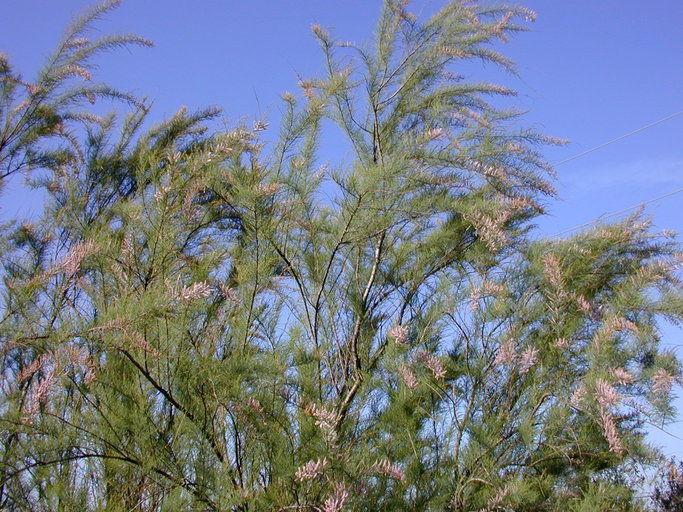 Native Area:  Temperate and tropical Asia

Where Found Now:  Southern United States

How Did They Get There:  Planted as an ornamental and escaped cultivation
[Speaker Notes: Encyclopedia of Life. Available from http://www.eol.org. Accessed 23 Mar 2015.  Tamarisk:  Encyclopedia of Life / CalPhotos / © 2010 Steven Thorsted
"TexasInvasives.org - Home." Texas Invasives. N.p., 8 Nov. 2007. Web. 26 Sept. 2015. <http://www.texasinvasives.org/plant_database/detail.php?symbol=TARA>.]
Impact on Native Species:  They reduce populations of native species and have few predators
Interesting Fact:  One of the largest snakes in the world.  The largest captured in Florida was over 17 feet in length
Burmese Python
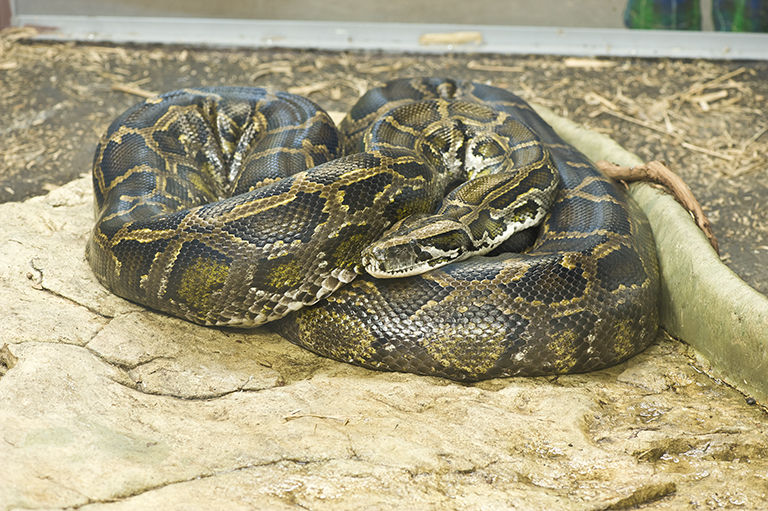 Native Area:   Southeast Asia 

Where Found Now:  South Florida

How Did They Get There:   Imported for the pet trade and escaped / intentionally released into the wild
[Speaker Notes: Encyclopedia of Life. Available from http://www.eol.org. Accessed 23 Mar 2015.  Burmese Python:  Encyclopedia of Life / CalPhotos / © 2013 California Academy of Sciences
"Nonnatives - Burmese Python." Nonnatives - Burmese Python. Florida Fish and Wildlife Conservation Commission, n.d. Web. 22 Sept. 2015. <http://myfwc.com/wildlifehabitats/nonnatives/reptiles/burmese-python/>.]
Impact on Native Species:   Decrease native wildlife abundance and diversity (especially species that nest near or on the ground) 
Interesting Fact:  A single female cat can produce up to 3 litters a year with 2-4 kittens per litter
Feral Cats
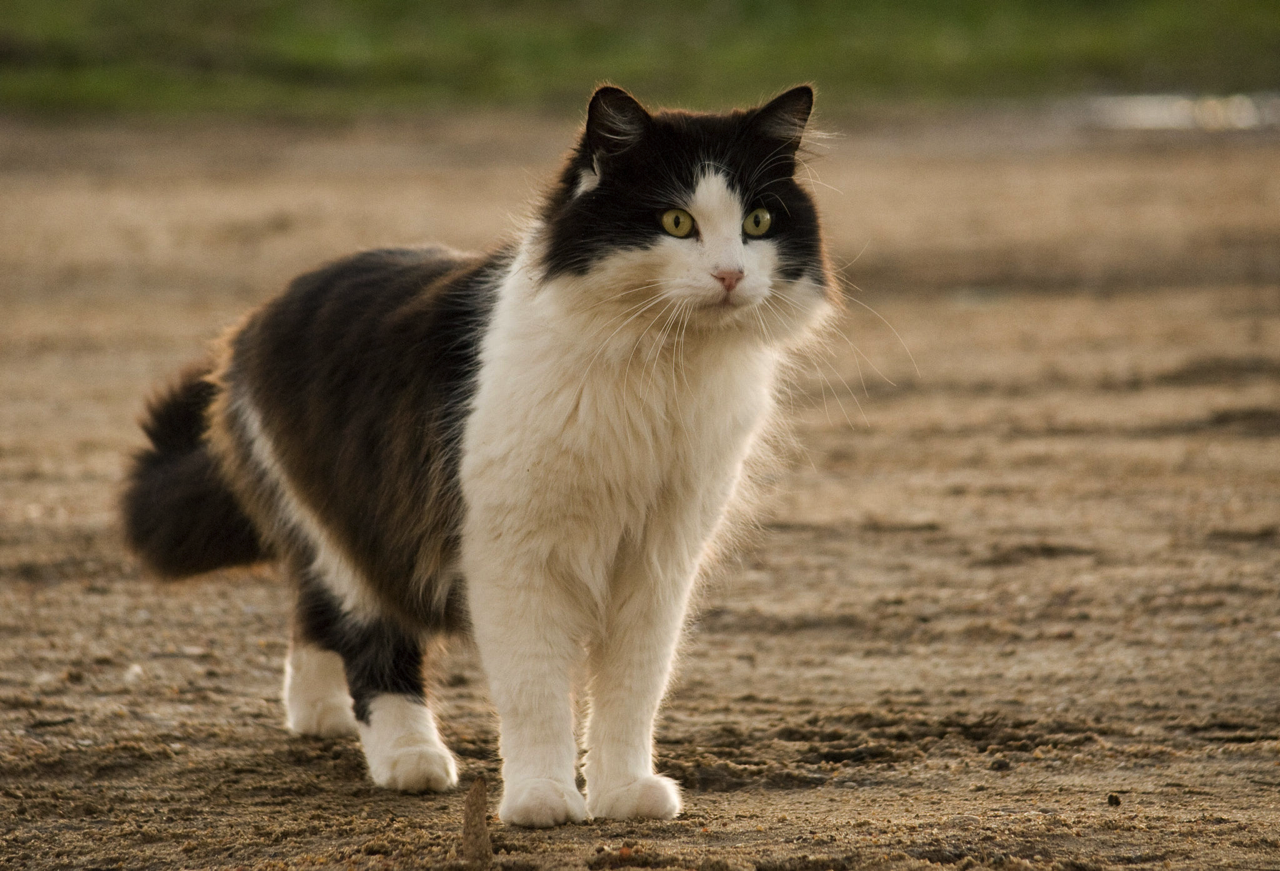 Native Area:   Originally bred from wild cats in the Near East;  Domestic cats have no native range

Where Found Now:   In all areas , they are  not socialized to humans and live entirely outdoors

How Did They Get There:  Domestic cats that have become feral
[Speaker Notes: Encyclopedia of Life. Available from http://www.eol.org. Accessed 23 Mar 2015.  Cat:  Encyclopedia of Life / iNaturalist.org / © Nicolas Olejnik
Bies, Laura, ed. "Feral Cats: Impacts of an Invasive Species." Feral Cats: Impacts of an Invasive Species (n.d.): n. pag. The Wildlife Society. Web. 26 Sept. 2015. <http://abcbirds.org/wp-content/uploads/2015/06/Fact-Sheet-2014-Feral-Cats-Impacts-of-an-invasive-species.pdf>.]
Impact on Native Species:  Fast growing plant that clogs up rivers
Interesting Fact:  Change ecosystems by blocking sunlight to other plants below the surface
Water Hyacinth
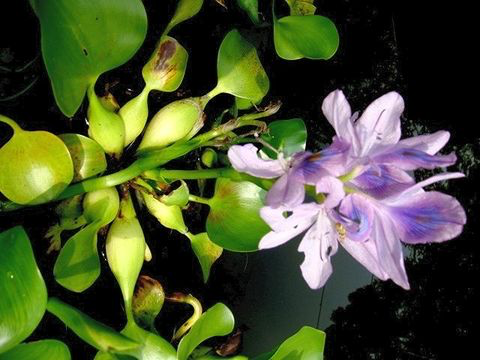 Native Area:  Waterways of South America 

Where Found Now:  Southern United States and many subtropical and tropical climates

How Did They Get There:  Decorative plants, aquarium trade, attached to boats
[Speaker Notes: Encyclopedia of Life. Available from http://www.eol.org. Accessed 23 Mar 2015.  Water Hyacinth:  Encyclopedia of Life / Flickr: EOL Images / © Ahmad Fuad Morad
"Harmful Aquatic Hitchhikers: Plants: Water Hyacinth." Harmful Aquatic Hitchhikers: Plants: Water Hyacinth. US Fish and Wildlife Service, n.d. Web. 26 Sept. 2015. <http://www.protectyourwaters.net/hitchhikers/plants_water_hyacinth.php>.]